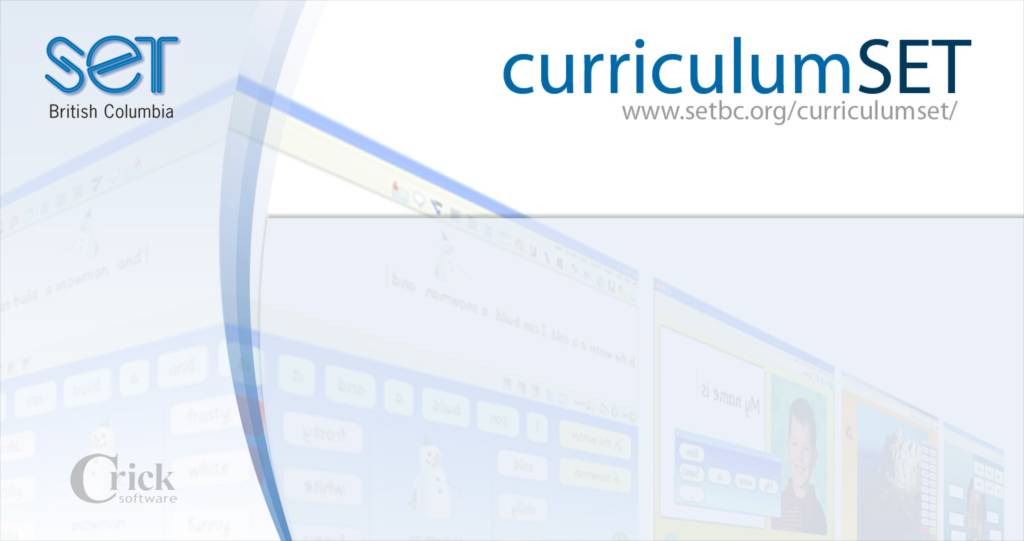 Inspired by and based upon The Book With No Pictures by B.J. Novak, this activity allows a student to imagine their own personalized edition of the book. Created by Scott Mckay.
My Book with No Pictures
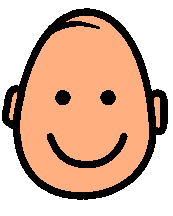 My Book with No Pictures
By: __________________________
My Book with No Pictures
By: __________________________
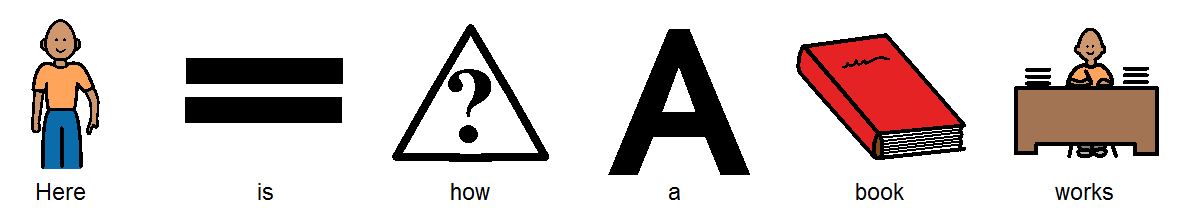 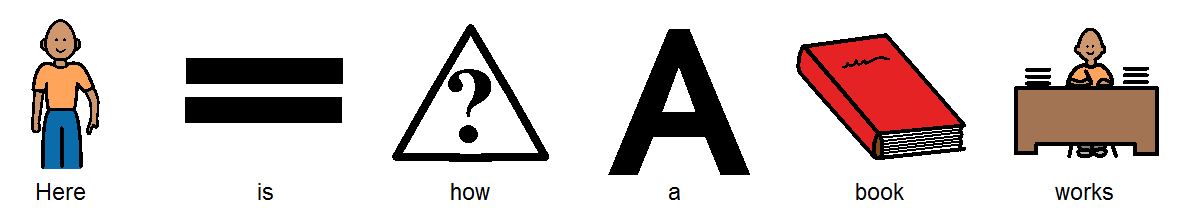 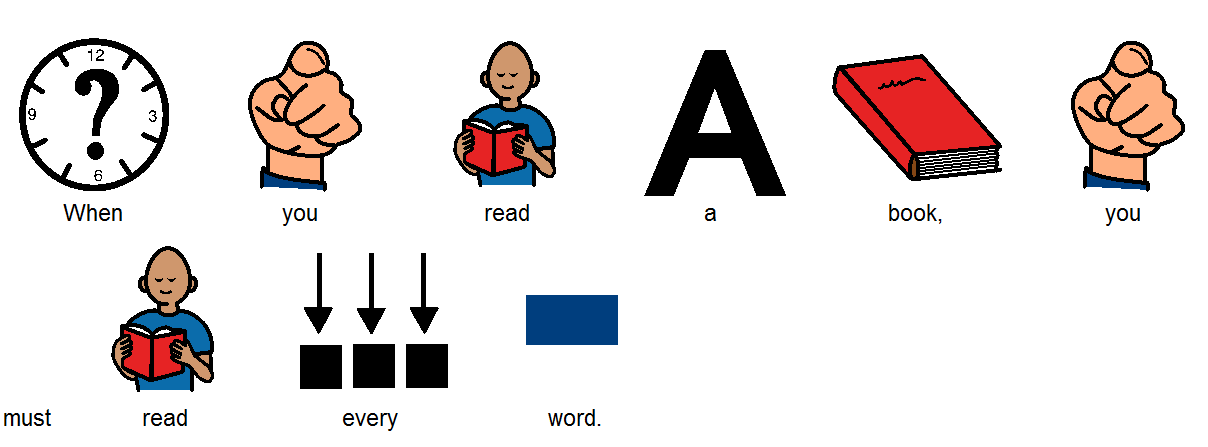 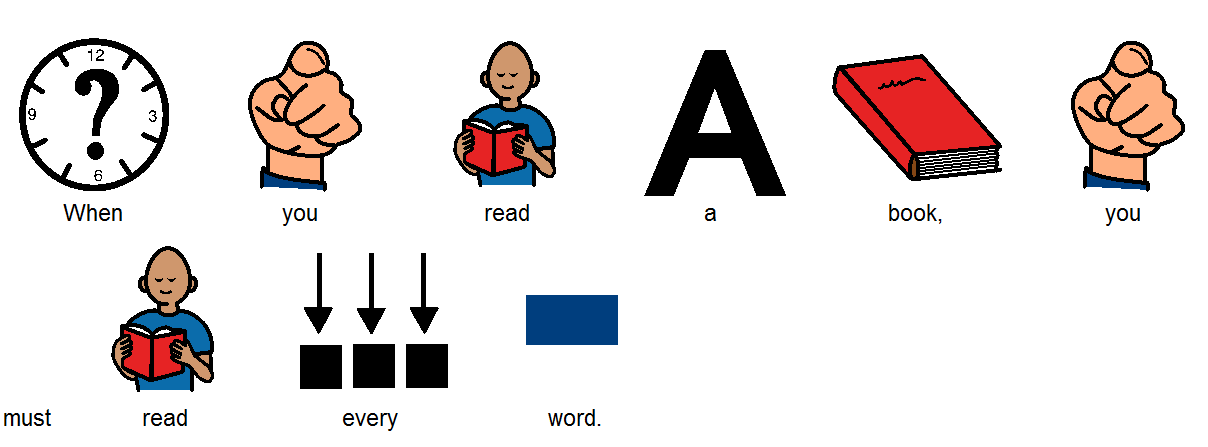 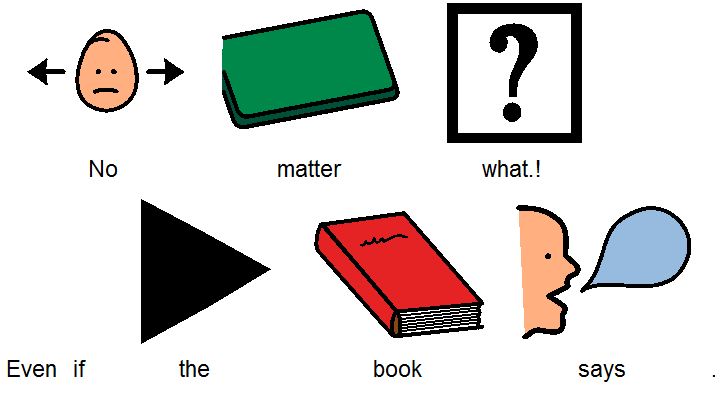 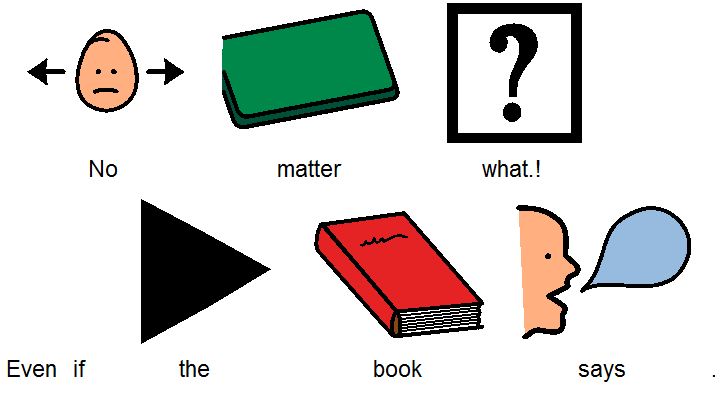 I didn’t want to say that.
I didn’t want to say that.
Really?
Really?
Oh my goodness.
Oh my goodness.
The End.
The End.